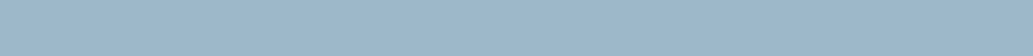 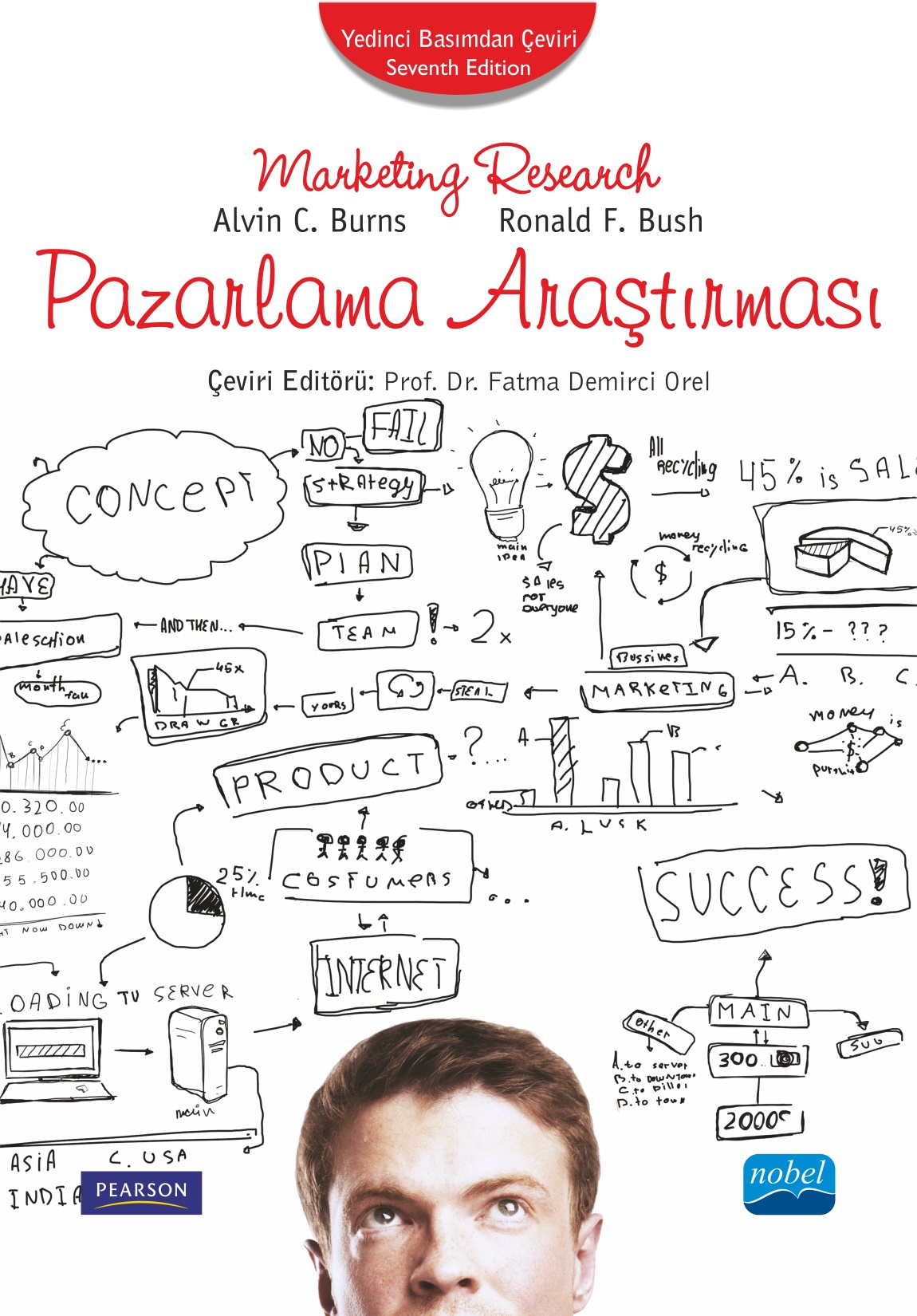 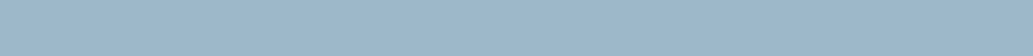 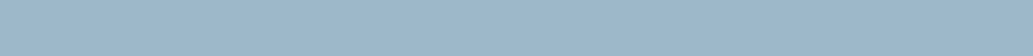 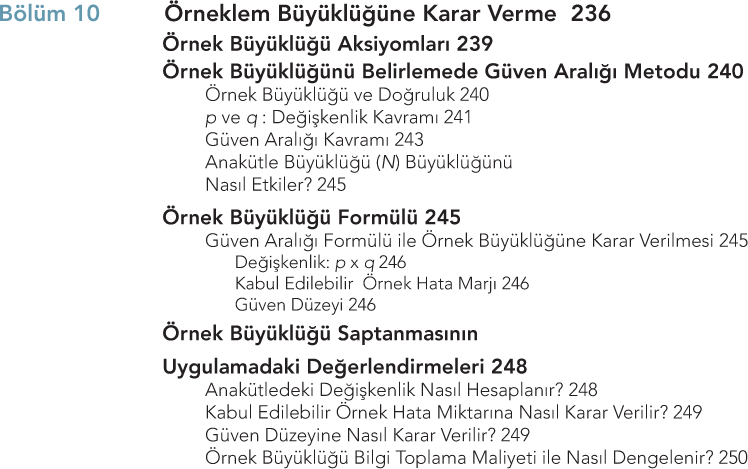 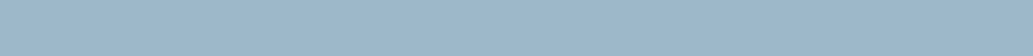 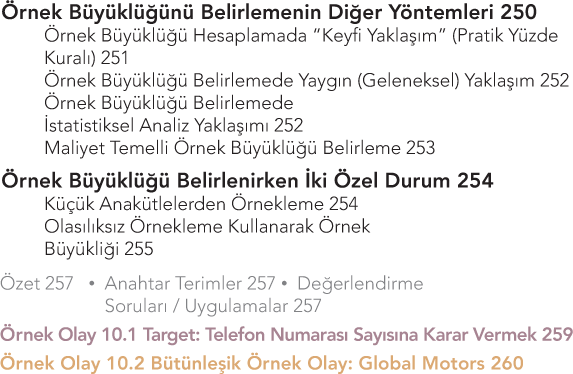 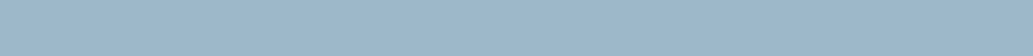 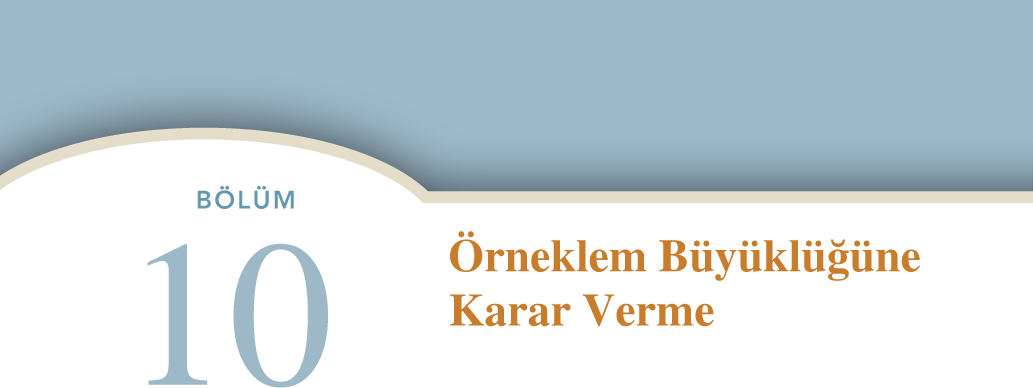 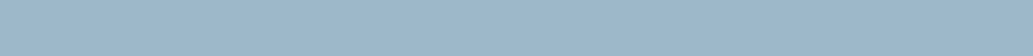 ÖĞRENME AMAÇLARI
Olasılıklı örneklem ile örnek büyüklüğüne karar vermenin altında yatan sekiz aksiyomun anlaşılması
Güven aralığı yaklaşımını kullanarak örnek büyüklüğünün nasıl hesaplandığını öğrenmek
Örnek büyüklüğüne karar verirken uygulamada dikkate alınacak hususların farkına varmak
Örnek büyüklüğüne karar vermede kullanılan, kusurlu olanlar dahil, farklı yöntemleri tanımlayabilmek
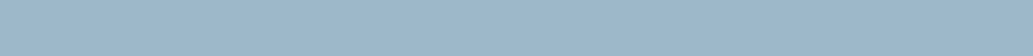 « NEREDEYİZ »
Aşama 8 » Örneklem planının ve hacminin belirlenmesi
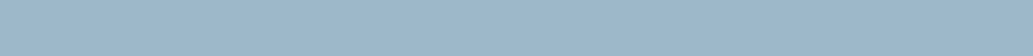 Telefon anketi mi yapıyorsunuz? Kaç tane telefon numarasına ihtiyacınız var?
Pazarlama müdürleri genellikle örnek büyüklüğünü örneğin temsiliyeti ile karıştırırlar.
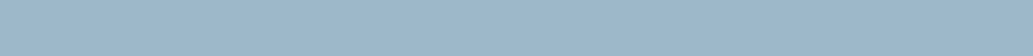 Örnek Büyüklüğü Aksiyomları
Örnek büyüklüğü ile temsiliyet arasında bir ilişki yoktur. Örnek büyüklüğü örnek doğruluğunu etkiler.
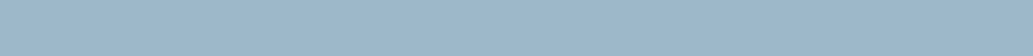 Örnek Büyüklüğünü Belirlemede Güven Aralığı Metodu
Örnek büyüklüğüne karar vermede kullanılan en doğru yöntem güven aralığı yaklaşımıdır. Bu yaklaşımla, “doğru” örnek büyüklüğünü oluşturmak için doğruluk (hata marjı), değişkenlik ve güven aralığı kavramları uygulanır.
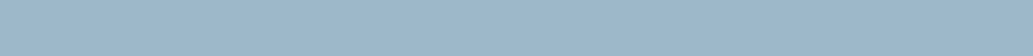 Alt Başlıklar
ÖRNEK BÜYÜKLÜĞÜ VE DOĞRULUK
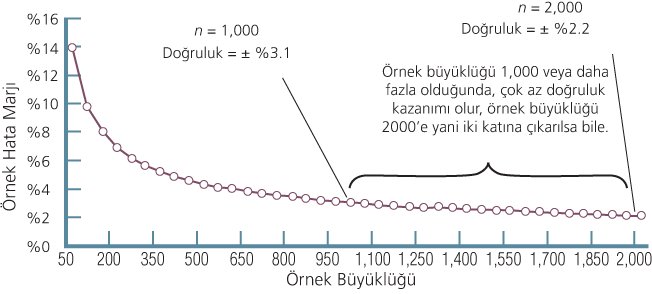 Şekil 10.1 örnek büyüklüğü ve örnek hatası arasındaki ilişki
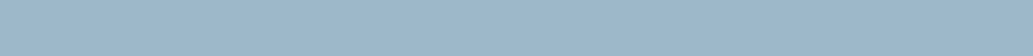 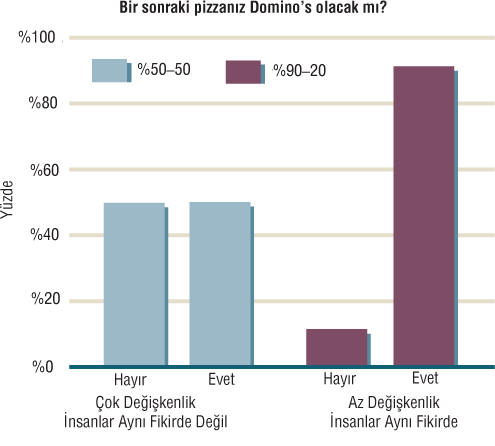 Alt Başlıklar
p ve q : Değişkenlik Kavramı
Şekil 10.2
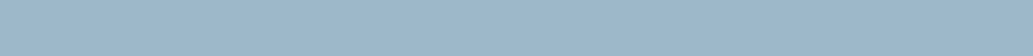 Alt Başlıklar
GÜVEN ARALIĞI KAVRAMI
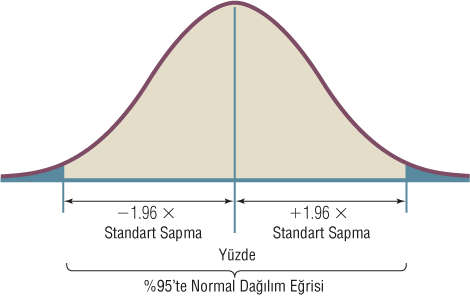 Şekil 10.3 %95’te
Normal dağılım
Eğrisi
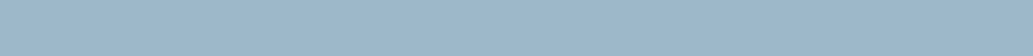 Şekil 10.4 domino’s pizza anketinin 1,000 kez tekrarlanması durumunda bulgularının grafik üzerinde gösterilmesi
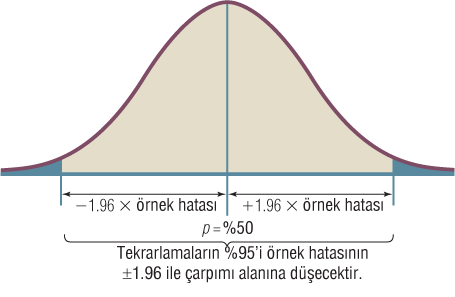 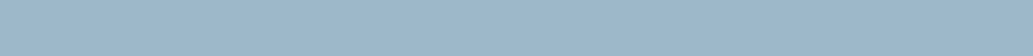 Şekil 10.5 geniş örnek büyüklüklerinde örnek hatasının daha az
olması durumunda örneklem dağılımı
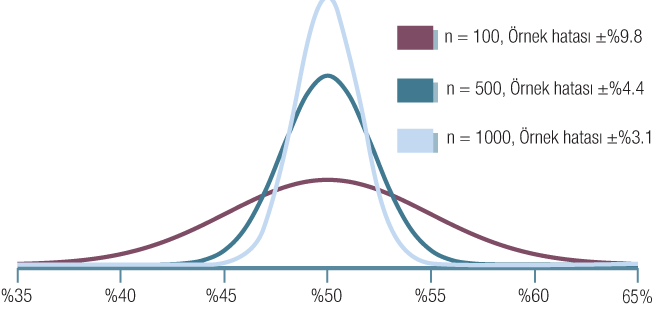 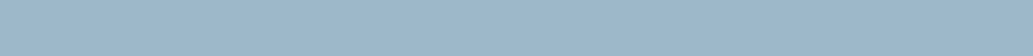 Alt Başlıklar
ANAKÜTLE BÜYÜKLÜĞÜ (N) ÖRNEK BÜYÜKLÜĞÜNÜ NASIL ETKİLER?
Çok az istisna ile, örnek büyüklüğü ve anakütle büyüklüğü birbiriyle bağlantılı değildir.
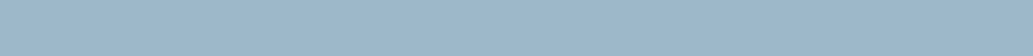 Örnek Büyüklüğü Formülü
Güven aralığı yaklaşımını kullanarak örnek büyüklüğüne nasıl karar verildiğine dair temel bilgiye artık sahipsiniz. Bir anket için doğru örnek büyüklüğünü hesaplamak için
üç şeye gerek vardır:
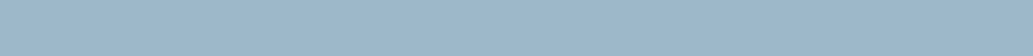 (1) Nüfusta olduğuna inanılan değişkenlik
(2) Örnek hatasının kabul edilir payı
(3) nüfus değerlerinin hesaplanmasında gerekli olan güvenlik seviyesi.
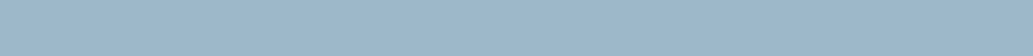 Bu bölümde güven aralığı yöntemi kullanarak örnek büyüklüğünün hesaplanmasında kullanılan formül açıklanacaktır.
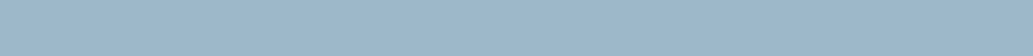 Alt Başlıklar
GÜVEN ARALIĞI FORMÜLÜ İLE ÖRNEK BÜYÜKLÜĞÜNE KARAR VERİLMESİ
Değişkenlik: p × q
Kabul Edilebilir Örnek Hata Marjı
Güven Düzeyi
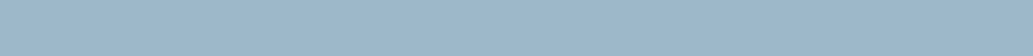 Örnek Büyüklüğü Saptanmasının
Uygulamadaki Değerlendirmeleri
Değişkenliğin, kabul edilebilir örnek hatasının ve güven düzeyinin örnek büyüklüğünü hesaplamada nasıl kullanıldığını tartışmamıza rağmen, bu faktörleri belirlemede pazarlama
yöneticileri ve araştırmacılar tarafından kullanılan kriterleri henüz tartışmadık. Genel öneriler aşağıda açıklanacaktır.
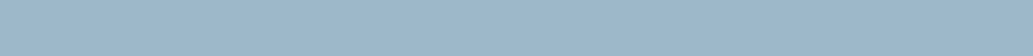 Alt Başlıklar
ANAKÜTLEDEKİ DEĞİŞKENLİK NASIL HESAPLANIR?
KABUL EDİLEBİLİR ÖRNEK HATA MİKTARINA NASIL KARAR VERİLİR?
GÜVEN DÜZEYİNE NASIL KARAR VERİLİR?
ÖRNEK BÜYÜKLÜĞÜ BİLGİ TOPLAMA MALİYETİ İLE NASIL DENGELENİR?
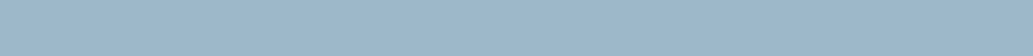 Örnek Büyüklüğünü Belirlemenin Diğer Yöntemleri
Uygulamada pek çok farklı yöntem, örnek büyüklüğünü belirlemek için kullanılır ki bunların bir kısmı bu kitabın kapsamına girmez. En yaygın olanları kısaca bu bölümde açıklanır. Yakında öğreneceğiniz gibi, pek çoğunun kullanıldığını görmenize rağmen ve hatta kullanımıyla ilgili destekçilerinin olmasına rağmen, sahip oldukları kısıtlamalar nedeniyle tercih edilmez.
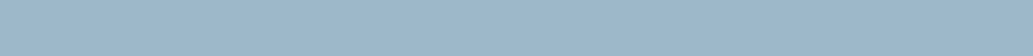 Alt Başlıklar
ÖRNEK BÜYÜKLÜĞÜ HESAPLAMADA “KEYFİ YAKLAŞIM” (PRATİK YÜZDE KURALI)
ÖRNEK BÜYÜKLÜĞÜ BELİRLEMEDE YAYGIN (GELENEKSEL) YAKLAŞIM
ÖRNEK BÜYÜKLÜĞÜ BELİRLEMEDE İSTATİSTİKSEL ANALİZ YAKLAŞIMI
MALİYET TEMELLİ ÖRNEK BÜYÜKLÜĞÜ BELİRLEME
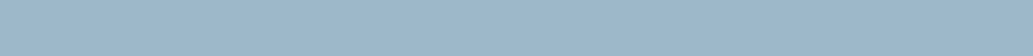 Örnek Büyüklüğü Belirlenirken İki Özel Durum
Örnek büyüklüğü için maliyeti temel almanın uygunluğu, maliyet faktörlerinin değerlendirilmesine
bağlıdır.
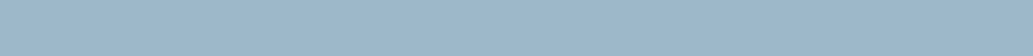 Alt Başlıklar
KÜÇÜK ANAKÜTLELERDEN ÖRNEKLEME
OLASILIKSIZ ÖRNEKLEME KULLANARAK ÖRNEK BÜYÜKLÜĞÜ
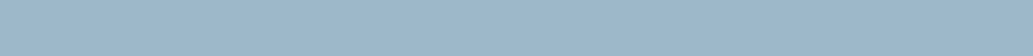 ÖZET
Bölüm özetini kitabınızda bölüm sonlarında bulabilirsiniz.
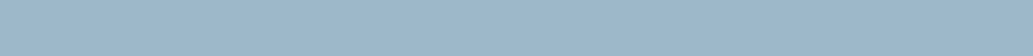